2. Structure and Physicochemical Properties of Carbohydrates
2. Structure and Physicochemical Properties of 
Carbohydrates
2.1. Simple Monosaccharides
2.2. Oligosaccharides
2.3. Polysaccharides, Glycosides
I. General characteristics of carbohydrates
I.1. Definition
Carbohydrates are organic compounds composed of carbon (C), hydrogen (H), and oxygen (O), with a general chemical formula of Cn(H2O)n.

They are a primary source of energy for living organisms and are found in a wide variety of foods, from sugars and starches to fibers.

Carbohydrates = Polyhydroxyaldehydes or Polyhydroxyketones and all their derivatives.
I.2 Biological Roles
1.Energy role
• 40 to 50% of the calories provided by human food are carbohydrates during cellular respiration, in the mitochondria.
• ​​They have a role of energy reserve in the liver and muscles (glycogen).
2. Structural role: Carbohydrates intervene as:
• Support elements (cellulose), protection and recognition in the cell.
• Reserve elements of plants and animals (glycogen, starch).
• Constituents of fundamental molecules: nucleic acids, coenzymes, vitamins, etc.
• They represent a high percentage of biomass because most of the organic matter on Earth is carbohydrate.
3. Economic role: Sugar processing industry is a very important sector.
I.3.Classification of carbohydrates
II. Monosaccharides
II.1. Definition: Also called simple oses. Oses are molecules containing both several alcohol functions and a reducing function (aldehyde or ketone).
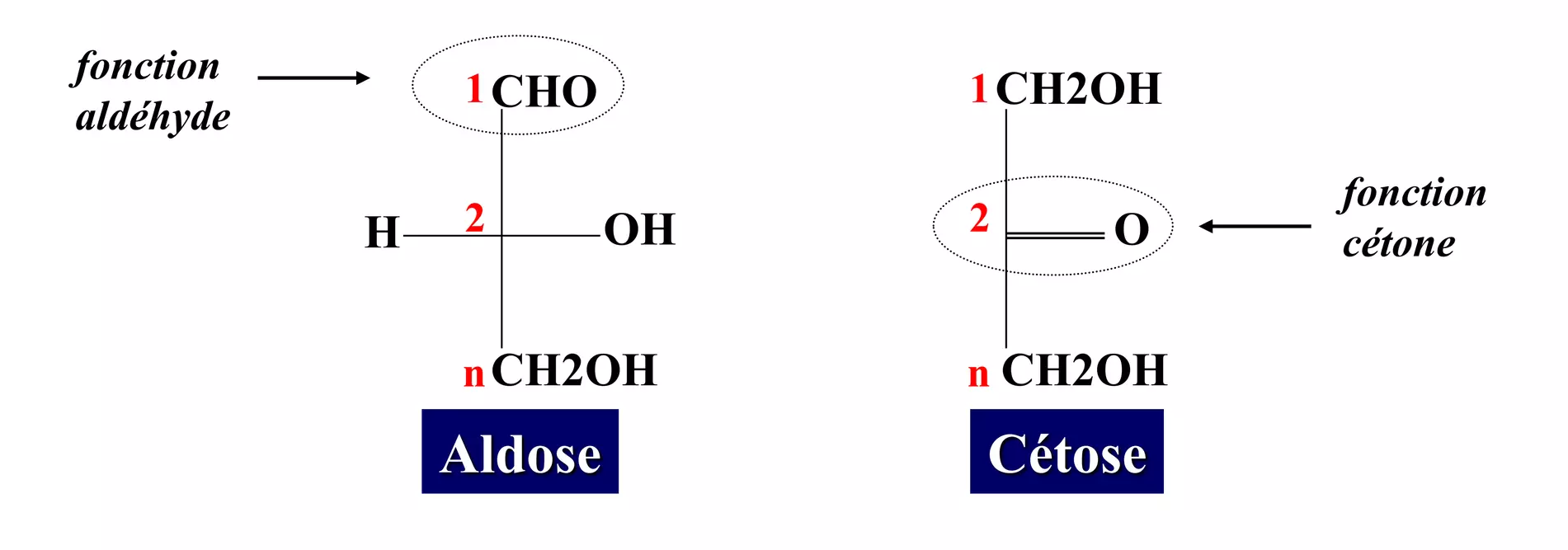 Characterized by:
- the general formula (CH2O)n with n≥3
- an unbranched carbon chain
- substitution of all carbon atoms except one by a hydroxyl group (OH). The remaining carbon is substituted by a carbonyl group which can be aldehyde or ketonic.
1
1
C
2
2
CH2OH
CHOH
3
3
C=O
CHOH
4
4
CHOH
CHOH
5
5
CHOH
CH2OH
H
O
CH2OH
Aldopentose
Cétopentose
[Speaker Notes: Dans la numérotation, le carbone le plus oxydé portera l’indice le plus faible]
II.2. Classification et Nomenclatur des oses
II.2. Classification and Nomenclature of oses
Two (2) criteria:
=> The number of carbon atoms
- 3 carbons = Triose
- 4 carbons = Tetrose
- 5 carbons = Pentose
- 6 carbons = Hexose…
=> The nature of the carbonyl group
- Aldehydic function = Aldose
- Ketone function = Ketose.
Deux (2) critères :
	=> Le nombre d’atomes de carbones
		- 3 carbones = Triose
		- 4 carbones = Tétrose
		- 5 carbones = Pentose
		- 6 carbones = Hexose…
	=> La nature du groupement carbonylé
		- Fonction aldéhydique = Aldose
		- Fonction cétonique = Cétose.
ketotriose
=> Combination of the two criteria

- 3 carbons
- Ketone function

- 3 carbons
- Aldehydic function

- 6 carbons
- Aldehydic function
Aldotriose
Aldohexose
NB: the carbon carrying the carbonyl group always has the smallest number, namely:
N°1: for aldoses
N°2: for ketoses
II.3. Linear structure of oses
3.1. Fischer representation
the carbon chain is drawn vertically; the carbon atom with the smallest index (carrier of the carbonyl function) is placed at the top; the groups on the horizontal point towards the front of the sheet of paper.
II.3.2. Concept of stereoisomerism
Two compounds are stereoisomers if they deflect the
plane of polarized light by an angle equal in absolute value
but in opposite directions.

The compound that deflects this plane to the right is
dextrorotatory and is assigned the (+) sign

The one that deflects it to the left is said to be levorotatory and is assigned the (-) sign.

An equimolecular mixture of the two enantiomers of the same molecule is called: racemic mixture (optically inactive).
HO
HO
H
H
CHO
CHO
CHO
D-Glyceraldéhyde
L-Glyceraldéhyde
Glyceraldéhyde
CHOH
C
C
CH2OH
CH2OH
CH2OH
Optical rotation or activity:
The notion of rotatory power is linked to the existence in the molecule of 1 or more asymmetric carbons.
Example: glyceraldehyde
Enantiomeric forms of a molecule possess optical activity (if they don't have a plane of symmetry): each of them specifically rotates the plane of polarization of a polarized monochromatic wave.
The plane of polarization is rotated by an angle that is equal in absolute value but in opposite directions. This property is characterized by the specific rotatory power.
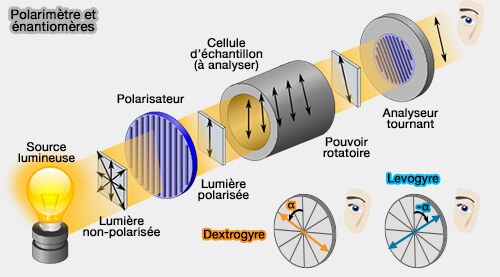 The specific rotatory power (SRP or [α]D²0°) of a substance in solution is expressed by Biot's relation:
[α]D²0°ᴰ = α / (c × l)

Where:
 α: Angle of deviation of polarized light (in degrees). 
 c: Concentration of the solution (in g/ml) 
 l: Length of the tube containing the solution (in dm)

Or:
[α]D²0°ᴰ = (α × 100) / (c × l) where: (c in g/100ml)

Example: 
Glucose is dextrorotatory D-Glucose: [α]D²0°ᴰ = +52°7 
Fructose is levorotatory D-Fructose: [α]D²0°ᴰ = -92°
Remarks
If n is the number of carbons, the number of asymmetric centers N is:

N=n-2 for aldoses
N=n-3 for ketoses
The number of stereoisomers is 2N.

If a sugar has (N) asymmetric carbons, it will have 2n-2 possible stereoisomers for aldoses / 2n-3 for ketoses.
Example: An aldohexose with 4 asymmetric carbons will have 24 stereoisomers, or 16 stereoisomers.
A sugar in the D series can be dextrorotary or levorotary; the same applies to sugars in the L series.
In general, natural sugars are from the D series.
Sugars having a plane of symmetry do not rotate polarized light, even if they have one or several asymmetric carbons.
C
C
Plane of symmetry
C
C
H
H
H
H
C
H
O
O
HO
HO
HO
HO
C
H
Example: Mucic acid (derived from galactose)
CHO
MIROIR
CHO
H      C     OH
HO     C     H
HO     C     H
H     C     OH
C     OH
C
HO     C
H
OH
C
H
OH
CH2OH
CH2OH
H
H
L-Glucose
D-Glucose
Sugars of the D series and L series are 'mirror images' of each other (enantiomers).
In general, for n asymmetric carbons, we will have 2n stereoisomers and 2n-1 pairs of enantiomers.
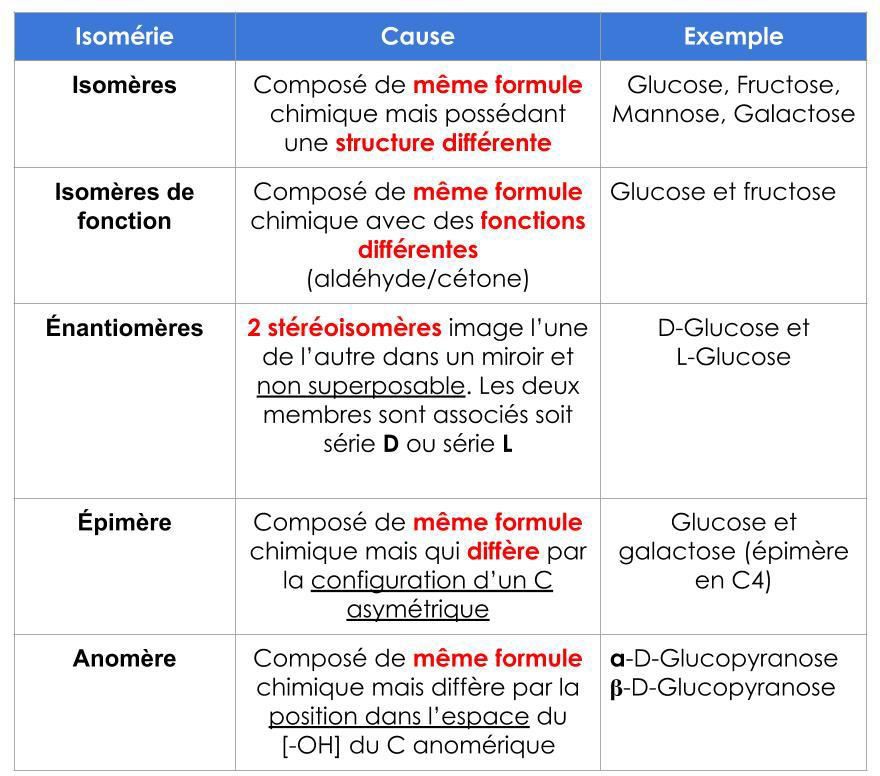 + 2H2O
+ 2H
+ HCN
COOH
CHO
CHO
CΞN
H2O
NH3
CHO
CHOH
CHOH
CHOH
C     OH
C
H
OH
C
C
C
C
H
H
H
H
OH
OH
OH
OH
D-Glycer
aldéhyde
CH2OH
CHO
CH2OH
CH2OH
CH2OH
CH2OH
HO
C     H
H
C
H
OH
D-Thréose
D-Erythrose
CH2OH
II.3.2. Aldose filiation (Kiliani-Fischer synthesis)
According to Kiliani and Fischer, carbon additions occur above carbon number 1; This leads to a pair of epimers.
Chemical lineage of D-aldoses
Epimers
Epimerization occurs through chemical or enzymatic means (epimerase).
Erythrose and threose are epimers at C2
Glucose and mannose are epimers at C2
Galactose is an epimer of Glucose at C4. The absence of epimerase prevents the transformation of Galactose to Glucose and leads to one form of congenital galactosemia in newborns.
II.3.3. Ketose filiation
Ketoses are named by adding the suffix 'UL' to the name of the corresponding aldose
Example: Ribose => Ribulose
The conversion from aldoses to ketoses occurs through isomerases.
II.3.3  Lineage of D-series ketoses
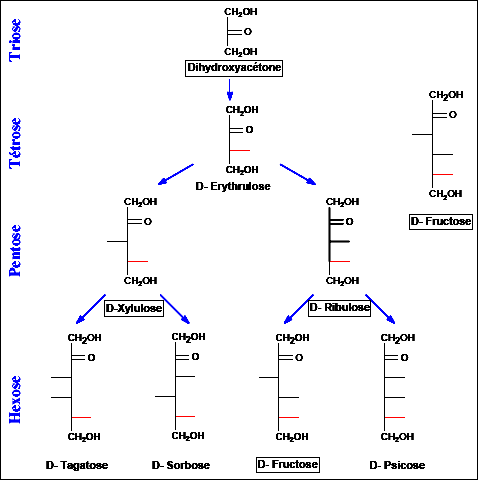 II.4. Cyclic structure of oses
OH
OH
CHO
C     HO
H
C
H
H      C     OH
H      C     OH
+H2O
H      C     OH
HO     C     H
HO     C     H
C     OH
C     OH
H2O
O
HO     C     H
C
C
H
H
OH
OH
C     OH
CH2OH
CH2OH
C
H
CH2OH
H
H
H
D-Glucose
4.1.Oxidic Bridge and Tollens Formula 1883
Example of Glucose
Oxidic Bridge C1- C5
D-Glucopyranose
CH2OH
CH2OH
CH2OH
C     O
HO     C     OH
HO     C
+H2O
HO     C     H
HO     C     H
HO     C     H
C     OH
C     OH
O
H2O
C     OH
C
C
H
H
OH
OH
C
H
CH2OH
CH2OH
CH2OH
H
H
H
Example of fructose (ketohexose)
D-Fructose
Oxidic bridge C2-C5
D-Fructofuranose
The existence of the oxidic bridge allows us to understand: 
The formation of the hemiacetal
The result of methylation
The higher optical rotation
4.2. Haworth Formula 1930
C
CH2OH
L
H     C      OH
OH
H
C
CH2OH
D
CH2OH
α
OH
H
H
OH     C      H
O
H     C      OH
OH
β
OH
H
OH
H
The 5 carbons and the oxygen are in the same plane.
O
H
OH
O
Fisher Formula
Haworth Formula
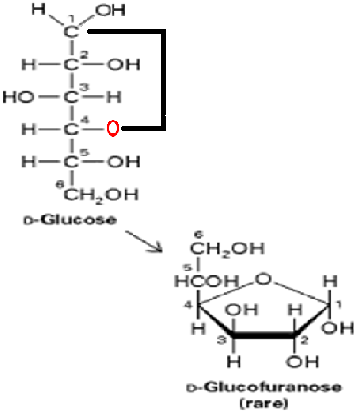 The stability of the ring depends on the sugar:

Aldohexoses are more stable in pyranose form

Ketohexoses are more stable in furanose form
TOLLENS
(1883)
Liaison en 1- 4
HAWORTH 1930
Forme
FURANE
D-Glucofuranose
Rare
In solution, these furanose and pyranose forms are in equilibrium with each other and with the linear form
In the D series, if the terminal carbon is outside the ring, it is oriented upwards. In the L series, it is the opposite.

In the α form, the anomeric hydroxyl group is always in the trans position relative to the last carbon outside the ring. This position is cis in the β form.
a-D-Glucopyranose
b-D-Fructofuranose
4.3. REEVES formula
The chair form : Equatorial plane containing carbons 2, 3, 5 and the oxygen atom. C4 is above the plane and C1 is below. This is the stable form of natural oses.
The boat form : a cyclic conformation where two opposite atoms of the ring (typically C1 and C4 in pyranoses) are elevated relative to the other atoms.
[Speaker Notes: Substituants axiaux (parallèles à l’axe), moins réactifs. Substituants équatoriaux (perpendiculaires à l’axe), plus réactifs.]
II.5. Properties of monosaccharides
	II.5.1. Physical properties
White, crystalline solids, sweet
Highly soluble in water
Insoluble in non-polar solvents
Possess optical activity in solution
Absorption spectrum:
- Absorb little in the visible and ultraviolet range    -Characteristic Infrared spectrum
II.5.2. Chemical properties of monosaccharides
Properties of the carbonyl function
Formation of hemiacetals
Oxidation reactions
Oxydation douce par l’iode en milieu alcalin
Spécifique des aldoses
Donne des acides aldoniques
CHO
COOH
C
C
+ H2O + I2
C
C
C
C
C
C
CH2OH
CH2OH
Example of glucose
+ 2 H I
Acide gluconique
D-Glucose
[Speaker Notes: Les acides aldoniques sont instables et se transforment rapidement en lactone par estérification interne.]
CHO
COOH
C
C
C
C
C
C
C
C
CH2OH
COOH
Energy oxidation
Avec l’acide nitrique
Donne un diacide appelé acide aldarique ou saccharique
Nitric acid
Glucaric acid
D-Glucose
CHO
CHO
C
C
C
C
C
C
C
C
CH2OH
COOH
Energy oxidation with carbonyl protection
Seule fonction alcool primaire oxydée
Formation d’acides uroniques (rôle biologique)
Nitric acid
Protection CHO
Glucuronic acid
D-Glucose
Oxidation by Periodic Acid (HIO4)
Oxidative cleavage of the ring.
Cleavage between carbons carrying free OH groups.
Allows determination of the nature of the ring.
Furanose → simple dialdehyde
Pyranose → dialdehyde + formic acid (HCOOH)
H
H
H
OH
O-CH3
O-CH3
C
C
C
C
C
CHO
+ HCOOH
O
O
C
C
O
C
C
CHO
C
C
C
CH2OH
CH2OH
CH2OH
Dialdéhyd 
+ Formiacide
Example of  pyranic cycle
Periodic 
acid
+ CH3OH
Pyranose
H
OCH3
H
H
OH
OCH3
C
C
C
CHO
C
C
O
O
O
CHO
C
C
C
C
C
CH2OH
CH2OH
CH2OH
Example of furanic cycle
Periodic 
acid
+ CH3OH
Dialdéhyde
Furanose
Reduction reactions:
Through action of an alkaline borohydride
Transformation of aldehydes and ketones into alcohols called polyols or itols
From an aldose → one type of polyol
From a ketose → 2 epimeric polyols at C2
H
O
C
CH2OH
+ NaBH4
C
C
C
C
C
C
C
C
CH2OH
CH2OH
Example of D-Mannose (aldose)
D-Mannitol
D-Mannose
The names of alditols are obtained by replacing the suffix -ose 
with the suffix -itol. For example, D-mannose gives D-mannitol 
and D-glucose gives D-glucitol (D-sorbitol) etc....
Example of fructose (Ketose)
CH2OH
C
O
C
C
CH2OH
C
CH2OH
HO
H
C
CH2OH
H
C
OH
C
C
C
C
C
C
CH2OH
CH2OH
+
NaBH4
D-Mannitol
D-Sorbitol
O
O
HOH2C
HOH2C
CH2OH
CH2OH
OH
O-CH3
Addition and substitution reactions:  Formation of glycosides through glycosidic bonds
Exp : Action of méthanol
+   CH3OH
a-D-Fructofuranose
Méthyl-a-D-Fructofuranoside
Formation of O-hétérosides
NB: Glucose                                  β-méthyle-O-D-glucopyranoside
An O-glycoside has no reducing power (it does not reduce metal oxides). It is not capable of mutarotation.
Addition and substitution reactions
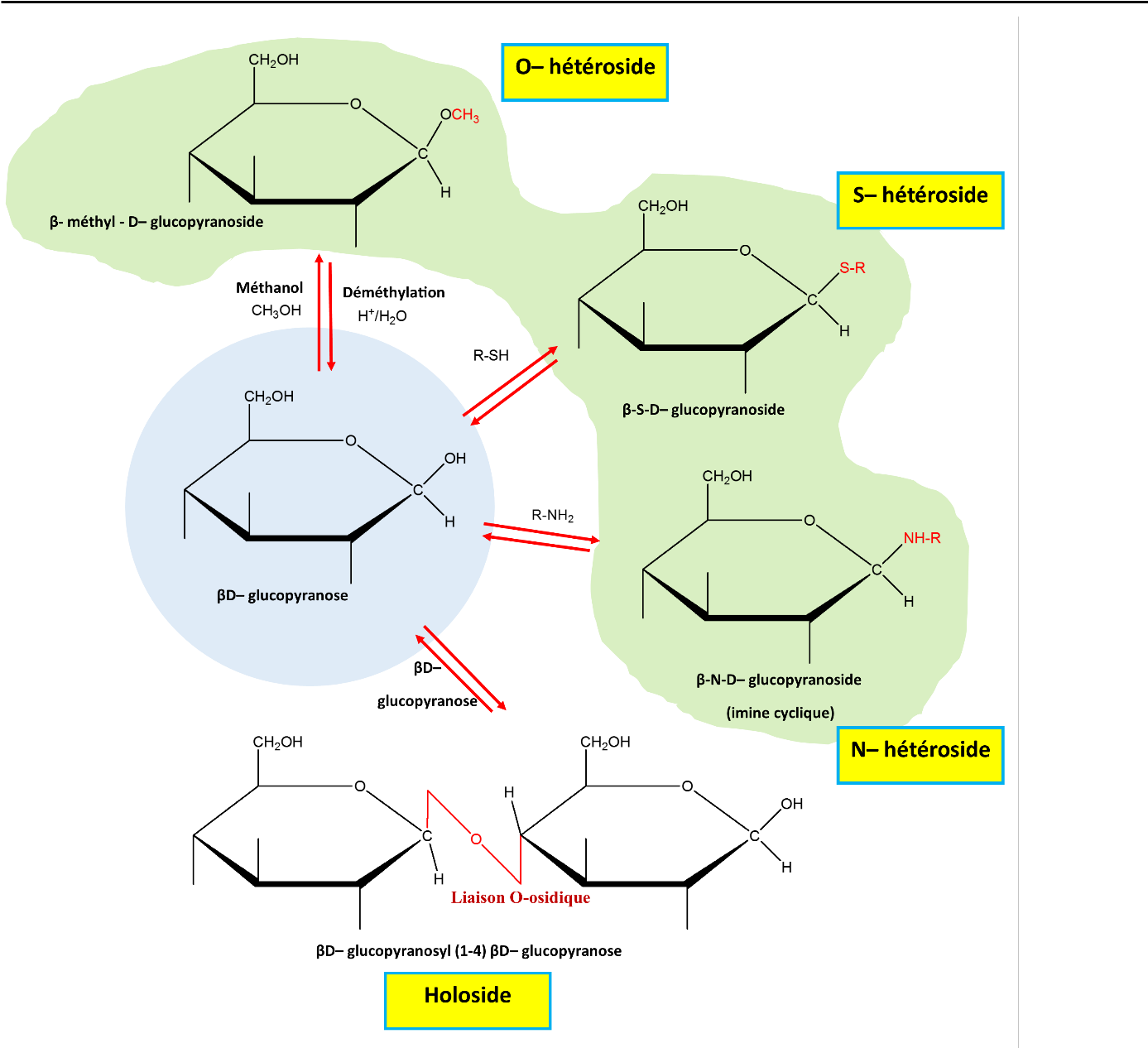 Depending on the group substituting the OH of the anomeric carbon, a type of heteroglycoside is distinguished.

 When the aglycone molecule is H0-R, the type of heteroside is an O-heteroside.

When the aglycone molecule is S-R, the type of heteroside is an S-heteroside.

When the aglycone molecule is NH-R, the type of heteroside is an N-heteroside.

Note: The names of O-glycosides are directly derived from the names of the original sugars. Thus, D-glucopyranose gives D-glucopyranosides..

A sugar can bond to another sugar forming a holoside or also called a disaccharide.

The holoside is reducing if there is a free anomeric carbon.
O
HOH2C
CH2OH
O
P-OH2C
CH2O-P
+ 2 H3PO4
OH
OH
Fructose
P
= - H2PO3
Properties related to the presence of alcohols
Formation of ethers (see methylation)
Formation d’esters : Par condensation avec des acides. Importance des esters phosphoriques
Fructose 1- 6 bisphosphate
Formation of deoxy sugars: Sugars obtained by reduction of one or more hydroxyl groups (dehydroxylation)
O
HOH2C
O
HOH2C
1
1
Reduction of

OH de C2
OH
OH
2
2
OH
OH
OH
H
a-D-ribose
a-2-désoxy- D-ribose
Note: There are other examples of dehydroxylation found in nature such as: Fucose or 6-deoxy-L-galactose, present in polysaccharides of insect cells, mammals, and plants.
Rhamnose or 6-deoxy-L-mannose, present in plants as heterosides and in the outer membranes of certain bacteria.
Quinovose is 6-deoxy-D-glucose, present in plants and certain bacteria.
[Speaker Notes: Importance dans la synthèse du DNA]
NH3
CH3-COOH
a-D-glucose
NH2
a-D-glucosamine
NH-CO-CH3
N-acétyl-a-D-glucosamine
They are present in:
 The skeleton of arthropods (chitin)
 The cell wall of bacteria
Formation d’osamines 
Radical OH de C2, remplacé par radical NH2
Radical aminé en général acétylé (CH3-COOH)
COOH

CH

CH3
O
NH-CO-CH3
There are two important derivatives of osamines
N-acetyl-muramic acid
Condensation N-acetyl-glucosamine + lactate
Responsible for bacterial wall rigidity
C
H
O
H
2
OH
H2N
O
COOH
HO     C     H
HO     C     H
Neuraminic acid = Sialic acid
Condensation D-mannosamine + pyruvate
LAcetylated neuraminic acid leads to N-acetyl-neuraminic acid (Neu5Ac or NANA).
They are most commonly found as constituents of cellular glycoproteins and glycolipids.
CHO
CHO
C
C
H
HO
OH
H
D-Glyceraldéhyde
L-Glyceraldéhyde
CH2OH
CH2OH
Epimerization
  En milieu basique faible et à froid, oses undergo epimerization which is an inversion of the configuration of the substituents of a single asymmetric carbon
Epimerization
CHO
H      C     OH
N-NH-H5C6
HC=
+ H2N-NH-H5C6
HO     C     H
H      C     OH
C     OH
C     OH
Milieu acétique
+ H2O
HO     C     H
C
C
H
H
OH
OH
CH2OH
CH2OH
H
H
D-Glucose
D-Glucose phénylhydrazone
Contiguity of alcohol and carbonyl function
Formation of osazones after nitrogenous base action
Phenylhydrazine action on D-glucose
A froid
CHO
H      C     OH
N-NH-H5C6
N-NH-H5C6
HC=
HC=
+ H2N-NH-H5C6
+ 2 x H2N-NH-H5C6
HO     C     H
=N-NH-H5C6
C
C
C     OH
C     OH
C     OH
Milieu acétique
Milieu acétique
C
C
C
H
H
H
OH
OH
OH
HO     C     H
HO     C     H
CH2OH
CH2OH
CH2OH
D-Glucose
H
H
H
D-Glucosazone
Phénylhydrazone de D-Glucose
A chaud
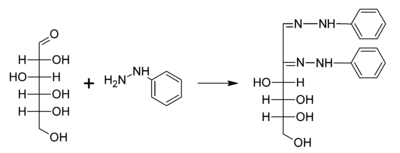 Formation osazones par fixation de deux molécules de phénylhydrazine
OH
+ Acide 
phénylacétique
Remarks
Two epimeric aldoses in C2 and their corresponding ketose give the same osazone.
Thus glucose, mannose and fructose give glucosazone.
Application: Identification of oses in biological fluids.
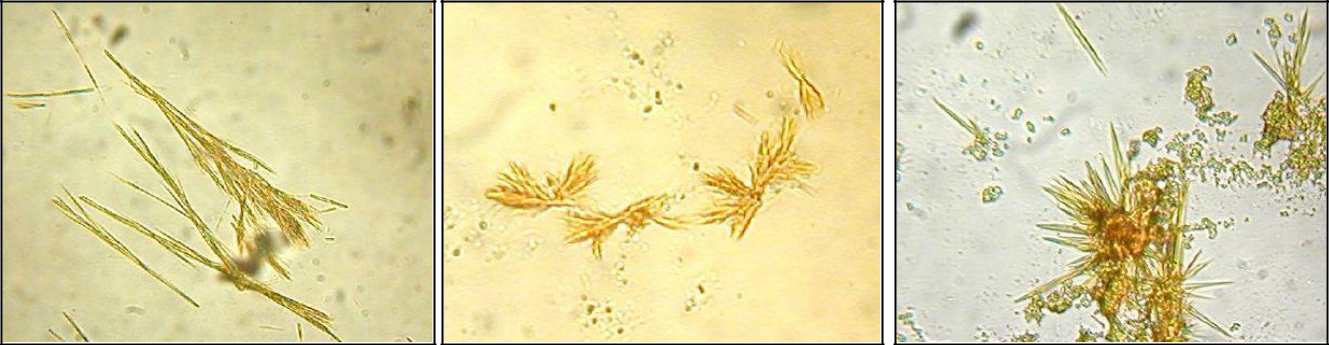 Glucosazone (x 250)	                                      Maltosazone (x 250)                                              Lactosazone (x 250)
When heated, the ose solutions mixed with phenylhydrazine precipitate. Observing the shape of the crystals under a microscope allows for the identification of these oses in solution.
Etherification
   The formation of an ether at the level of oses can be done by the addition of a carbon or a carbon chain at the level of a hydroxyl of an ose.
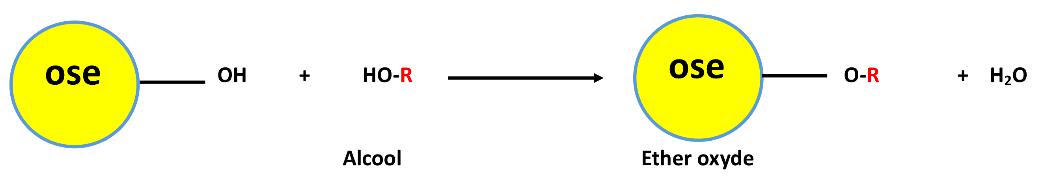 Methylation of oses is an etherification reaction leading to the addition of a methyl to a hydroxyl using methyl iodide ICH3 and silver oxide. Permethylation is a reaction that allows the methylation of all the hydroxyls of a ose. This type of reaction can affect the anomeric carbon by forming an acetal whose properties are different from those of ethers.
 
  One of the properties that differs from them is that acetals can be hydrolyzed in acidic medium which leads to the release of methyl.
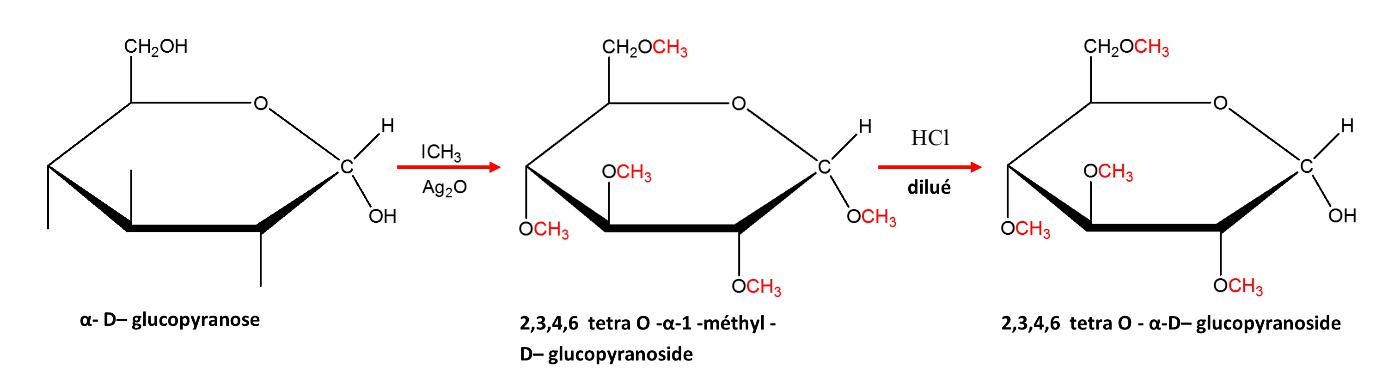 O
O
HOH2C
H3C-OH2C
CH2OH
CH2O-CH3
H3C-O
OH
O-CH3
O-CH3
+ Sulfate de méthyle
 (CH3)2SO4
a-D-Fructofuranose
Pentaméthyl-1,2,3,4,6
O-méthyl a-D-Fructofuranoside
CHO
C     OH
HO    CH             CH     OH


   H     CH             C     H

                 OH OH
CH             CH    


          CH             C     

                    O
C
H
OH
H     C     OH
H2SO4
CH2OH
CHO
CHO
H
Furfural
Analytical Reactions   
Action of concentrated acids when heated
Rupture stability of ose
Cyclic structure through internal dehydration
Case of pentoses
CH             CH    


          C               C     

                    O
HO    CH             CH     OH


   H     C              C     H

                 OH OH
CHO
HO2HC
HO2HC
CHO
H2SO4
Case of hexoses
Hydroxyméthyl furfural
Condensation of furfurals with phenols and other cyclic compounds => Colored compounds => Identification/quantification of sugars
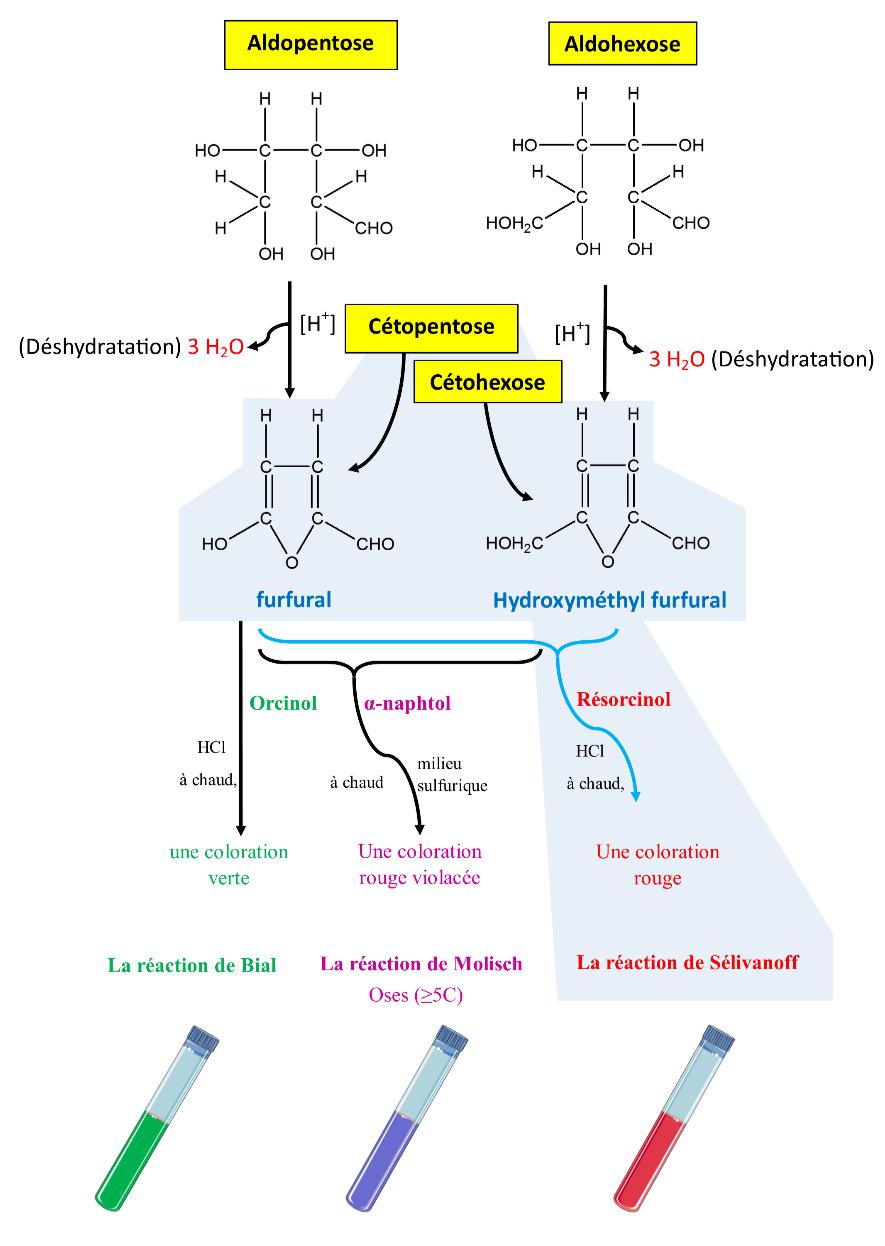 Dehydration
The Molisch reaction: Characterization of sugars with 5 or more carbon atoms using α-naphthol in a sulfuric acid medium and under heat. The product of the reaction is colored violet-red.

The Bial reaction:  Characterization of pentoses using orcinol in the presence of hydrochloric acid and under heat. The product of the reaction is colored green-red.

 The Seliwanoff reaction:  Characterization of ketoses (dehydrate quickly compared to aldoses) using resorcinol in the presence of hydrochloric acid under heat. The product of the reaction is colored red.
CHO
HO    CH
CHO
CH2OH
HO     CH
C    OH
C=O
HO     C
D-glucose
Action of dilute bases in cold conditions
Rearrangements of anomeric carbon and neighboring carbon
Epimerization via ene-diol intermediates
Trans
Ène-diol
Cis
Ène-diol
D-fructose
D-mannose
Addition of heavy metal salts
Demonstration of the reducing power of sugars
Fehling's solution + urine containing sugar gives a brick-red precipitate (cupric oxide in Fehling's solution is reduced by the sugar to cuprous oxide)
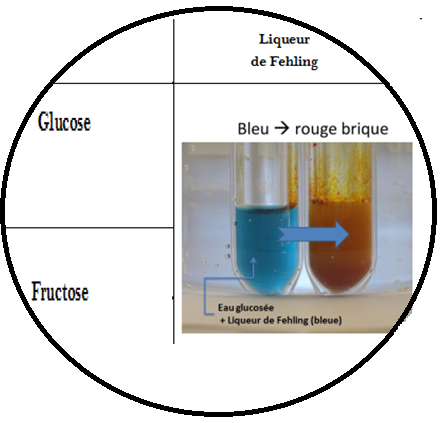 OTHERS
Tollens' reagent
Schiff's reagent
DNPH test
Iodine solution
Ribose
Dépl.Tâche
Glucose
Rf =
Dépl.Solvant
Mélange X
Front of the solvent
Line deposit
Chromatography
Allows identification of a sugar in solution.
Uses slight differences in solubility of sugars in organic solvents
III. Osides
III.1. Definition
Substances resulting from the association of oses, or ose derivatives, with each other; or from the association of oses and a non-sugar molecule.
 Holosides : oses only 
Heterosides :  ose + aglycone
III.2. Holosides
Oligosaccharides ≤ 10 ose units
Polysaccharides > 10 ose units
III.2.1. Oligosides:
Diholosides (Disaccharides)
 Condensation of 2 ose units joined by a glycosidic bond
The glycosidic bond involves at least one carbonyl function
The oligoside can have a name linked to the 
 number of oses constituting it, Examples:	
 Oligoside formed of two oses = diholoside =      disaccharide.
 Oligoside formed of five oses = pentaholoside =      pentasaccharide.
6’
6
C
H
O
H
C
H
O
H
2
2
O
O
5’
5
4’
4
1
1’
2’
2
O
3’
3
Descriptive study of some diholosides
Maltose: Association of 2 glucose molecules united in a (1→4)
a-D-glucopyranosyl (1→4’) b-D-glucopyranose
b-Maltose
[Speaker Notes: Remarque : réducteur]
6’
6
C
H
O
H
C
H
O
H
2
2
O
O
5’
5
4’
O
1’
4
1
2’
2
3’
3
Lactose: Milk sugar. Association of a galactose and a glucose united in b (1→4)
b-D-galactopyranosyl (1→4’) a-D-glucopyranose
a-Lactose
6’
C
H
O
H
2
O
5’
4’
1’
2’
3’
O
O
HOH2C
CH2OH
Sucrose: Ordinary sugar (cane, beet). Association of a glucose and a fructose united by their reducing group.
a-D-glucopyranoside
b-D-fructofuranoside
a-D-glucopyranosyl (1→2’) b-D-fructofuranoside
Sucrose
Remarks
 Sucrose is dextrorotatory
 Its hydrolysis (invertase or saccharase) produces a levorotatory solution of glucose and fructose
 Sugar inverted.
Determination of disaccharide structure
 Nature of constituent oses: acid hydrolysis followed by chromatography
Mode of binding of oses: Search for the reducing power.
 If reducing disaccharide => Oside-ose bond
 If non-reducing => Oside-oside bond
Position of the hydroxyls involved: Permethylation followed by hydrolysis, obtaining methylated oses identifiable by chromatography.
Conformation of the anomeric OH involved: By specific enzymatic hydrolysis
 If a-glycosidase => conformation a
 If b-glycosidase => conformation b
Example: Structure of a disaccharide X?
Hydrolysis of a disaccharide, followed by chromatography reveals the presence of a molecule of galactose and one of glucose.
The disaccharide heated in the presence of Fehling's solution gives a brick red color.
Permethylation followed by gentle hydrolysis and chromatography gives:	
 Tetra o-methyl 2,3,4,6-galactopyranose
Tri o-methyl 2,3,6-glucopyranose
Enzymatic hydrolysis is carried out using b-glycosidases, specifically b-galactosidase
C
C
H
H
O
O
H
H
2
2
O
O
O
Example of lactose
III.1.2. polyosides, Polysaccharides,
Starch:
 Plant carbohydrate reserve polysaccharide
Food (cereals, tubers, etc.)
High polymer of a-D-glucoses
Linear starch or amylose : 
Bonds in a (1→4)
Spiral spatial conformation
 Amylopectin or isoamylose
Branches a (1→6)
Branching every 10 to 12 residues
α-amylase (saliva, pancreatic juice): Hydrolysis of α(1→4) bonds to release glucose and maltose
β-amylase: In plants, hydrolysis of α(1→4) bonds from the non-reducing ends.
α and β-amylase are stopped at the branching, with formation of boundary dextrins
α(1→6) bonds cut by α(1→6) glycosidase
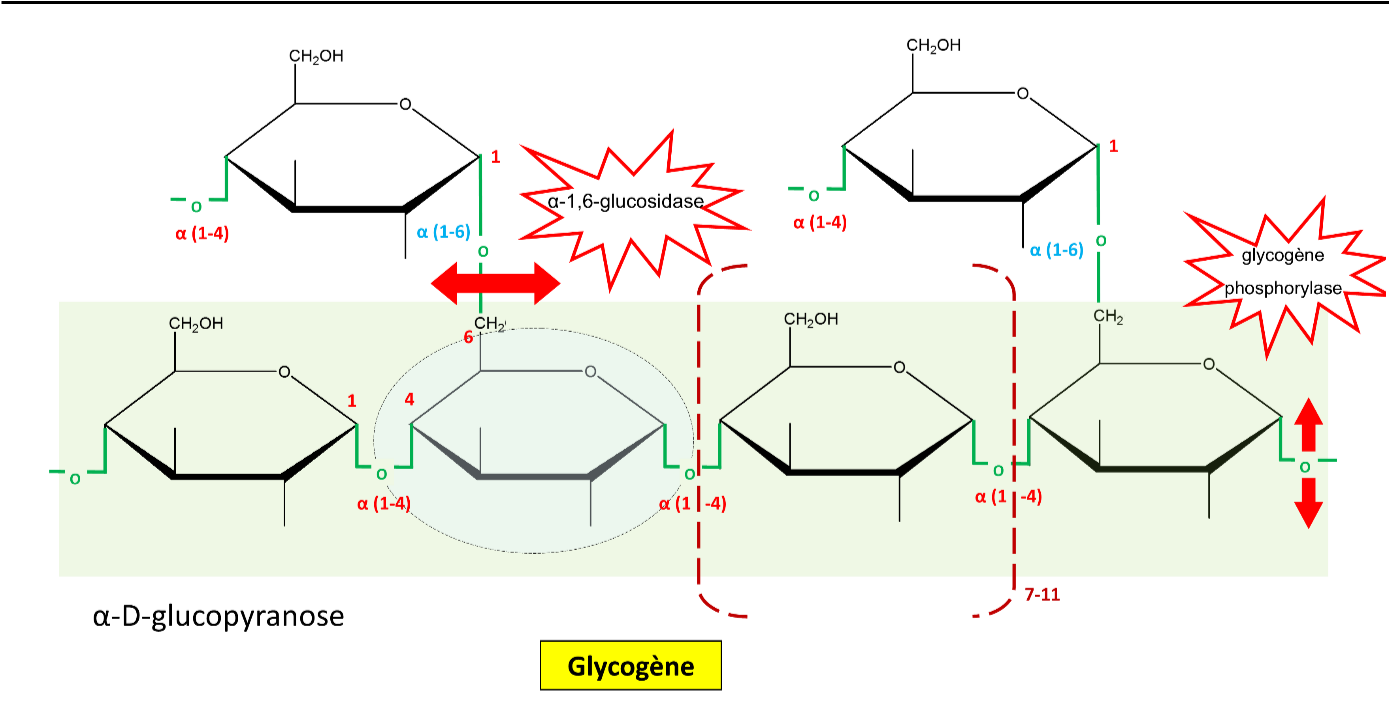 Le glycogène :
 Polyoside de réserve du monde animal. Stocké au niveau du foie et du muscle
 Structure identique à celle de l’amidon, mais ramifications tous les 8 à 10 résidus
 Dégradation grâce aux phosphorylases et aux enzymes débranchantes.
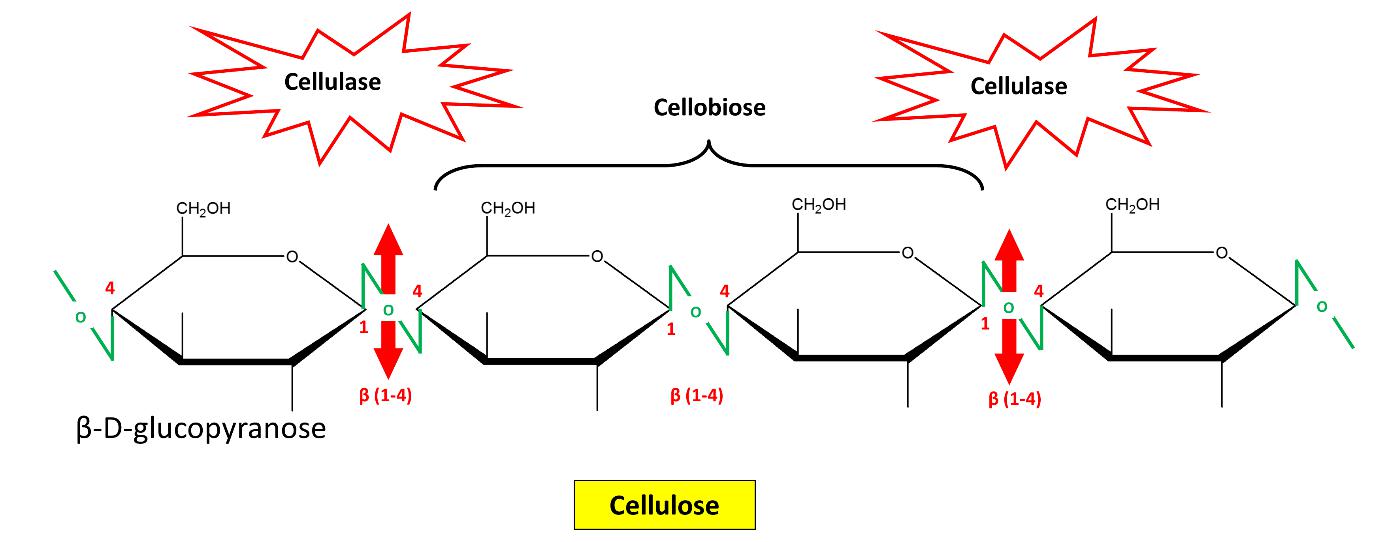 La cellulose :
 Polyoside de structure du monde végétal
 Enchaînement de D-glucoses en b (1→4)
 L’organisme humain ne peut les dégrader
 Liaisons coupées par les cellulases de certaines bactéries de l’appareil digestif des ruminants avec libération de b-D-glucose
 Confère aux parois des cellules végétales leur rigidité.
50 % du bois 
100 % du coton
III.3. Heterosides
Resulting from the association of the carbonyl of a ose with a non-carbohydrate fraction
Their classification is done according to the nature of the functional group of the aglycone involved in the ose bond
 O-heteroside: sugar + alcoholic or phenolic hydroxyl (OH)
 S-heteroside: ose + thiol group (SH)
 N-heteroside: ose + NH2 group
III.4. Mucopolysaccharides (MPS)
Heterogeneous polyosides, polymerization of elementary disaccharide subunits
 A molecule of hexuronic acid
A molecule of hexosamine carrying or not several sulfate groups
They have a very marked acidic character
They are always united with proteins
Structural MPS: Present in connective tissues.

 Hyaluronic acid: present in all the connective ground substance. Sensitive to hyaluronidase which is a diffusion factor (therapeutic applications), facilitates the penetration of the spermatozoon into the egg during fertilization, penetration of pathogenic bacteria into the body.
C
C
OO-
H
O
H
2
O
O
O
H
O
H
H
OH
4
H
β
1
1
O
3
OH
H
NH-CO-CH3
OH
H
Chondroitin: Structure and properties similar to those of hyaluronic acid.
Acide glucuronique
N-acétyl-glucosamine
Hyaluronic acid
Secretory MPS: Represented by heparin, its derivatives and mucoitin sulfates
 Heparin and derivatives: Secreted by mast cells and endowed with anticoagulant properties
 Mucins: In the mucus secreted by the glands of the digestive tract, the genital tract and the respiratory system
III.5. Glycoproteins (GCP)
Covalent union of a carbohydrate moiety (glycan) with a protein moiety
Biological importance
 Constituents of plasma membranes
Support for recognition signals
Monosaccharide constituents
 Neutral oses (D-galactose, D-xylose, etc.)
Osamines (D-glucosamine, D-galactosamine, etc.)
Uronic acids (D-glucuronic acid)
Sialic acids (N-acetylneuraminic acid)
III.6.Glycolipids (GCL)
Covalent union of a carbohydrate fraction with a lipid fraction
Existence of two poles
 A hydrophilic pole: the larger it is, the more soluble the glycolipid is
A hydrophobic pole due to the lipid part
[Speaker Notes: Existence de cérébroglucosides]